ENERGIA: IL FUTURO È DIGITALE.Fattori abilitanti e nuovi modelli di business
Dott. Marco Carta, ADAgici Finanza d’Impresa
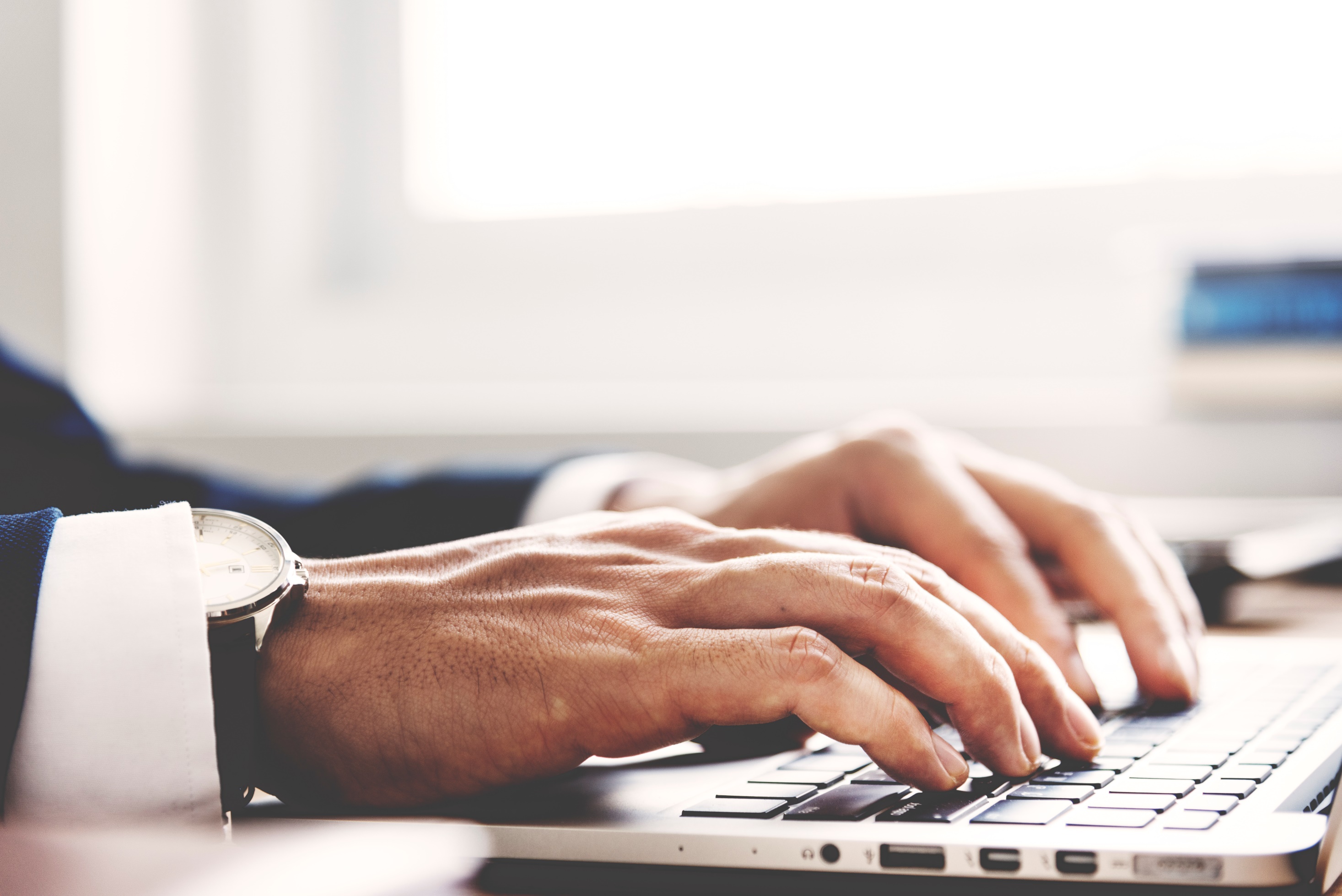 CHI SIAMO
Agici Finanza d’Impresa e le 5 Business Unit
INFRASTRUTTURE
RINNOVABILI
UTILITIES
Agici Finanza d’Impresa è una società di ricerca e consulenza specializzata nel settore delle utilities, delle rinnovabili, delle infrastrutture e dell’efficienza energetica. 

Collabora con imprese, associazioni, amministrazioni pubbliche e istituzioni per realizzare politiche di sviluppo capaci di creare valore.
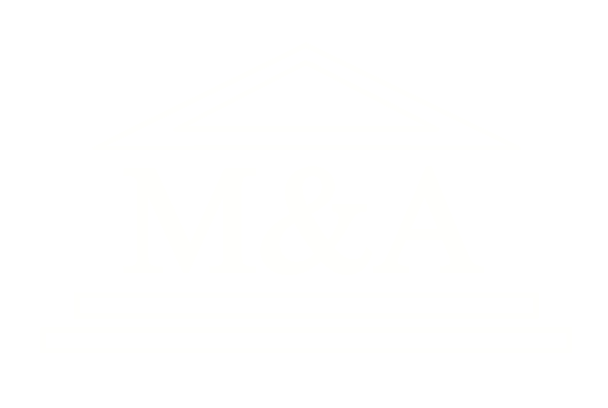 Osservatorio I Costi del Non Fare
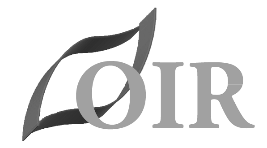 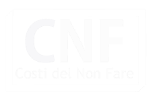 Osservatorio sulle Alleanze e le Strategie nel Mercato Pan-Europeo delle Utilities
Osservatorio Internazionale sull’Industria e la Finanza delle Rinnovabili
Quality Project Lab
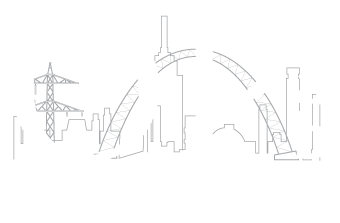 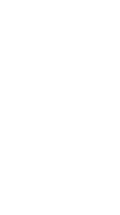 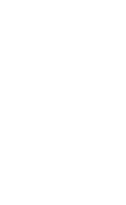 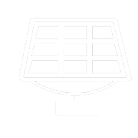 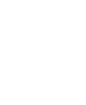 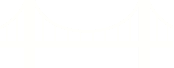 EFFICIENZAENERGETICA
RINNOVABILI, MOBILITÀ, EFF. ENERGETICA
ACQUA
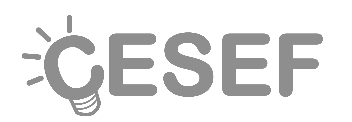 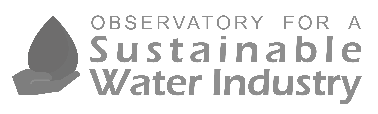 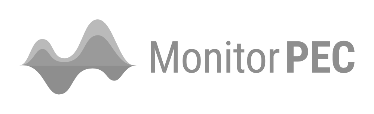 Osservatorio sulla Sostenibilità del Sistema Idrico
Centro Studi per l’Economia e il Management dell’Efficienza Energetica
Monitor
Piano Energia e Clima
Le tre parti della presentazione
Conclusioni
BITS&ENERGY18
3
La transizione energetica
BITS&ENERGY18
4
I mutamenti della domanda di energia
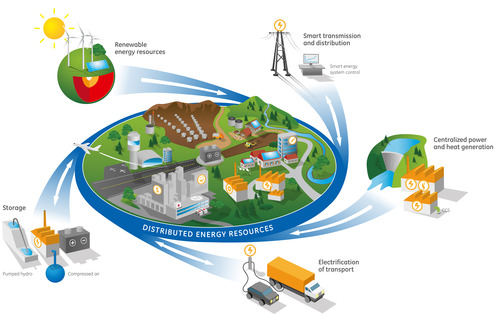 Centrali più piccole (tipicamente FER combinate con generazione convenzionale)
Area locale di generazione e consegna
Breve distanza tra generatore e consumatore
Perdite di potenza minimizzate nella trasmissione
Previsione della domanda di energia più accurata
Appiattimento dei prezzi dell'energia
Minori emissioni
Il settore energetico si sta trasformando in un mercato orizzontale e decentralizzato con attenzione particolare alla decarbonizzazione e sicurezza della fornitura
BITS&ENERGY18
5
nuovi player nel mercato
Operatori tecnologiciSiemens, GE, Tesla, ABB, Samsung 
Piattaforme di condivisione dell’energiaOpen Utility, Vandebron 
Fornitori di oggetti connessi (IoT)Nest, Honeywell
Fornitori di System integrationAccenture, Reply, Gartner
Software housesOracle
Gruppi commerciali integratiIkea, etc. 
Giganti digitaliGoogle, Amazon, etc
La transizione energetica ha aperto le porte a nuovi players che possono veicolare i propri servizi direttamente ai clienti
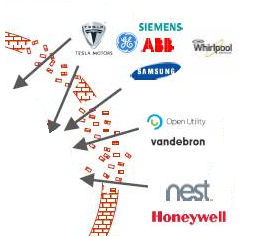 BITS&ENERGY18
6
TRADITIONAL 
ENERGY SECTOR
Il digitale per l’energia
BITS&ENERGY18
7
I fattori abilitanti: costi e applicazioni delle tecnologie
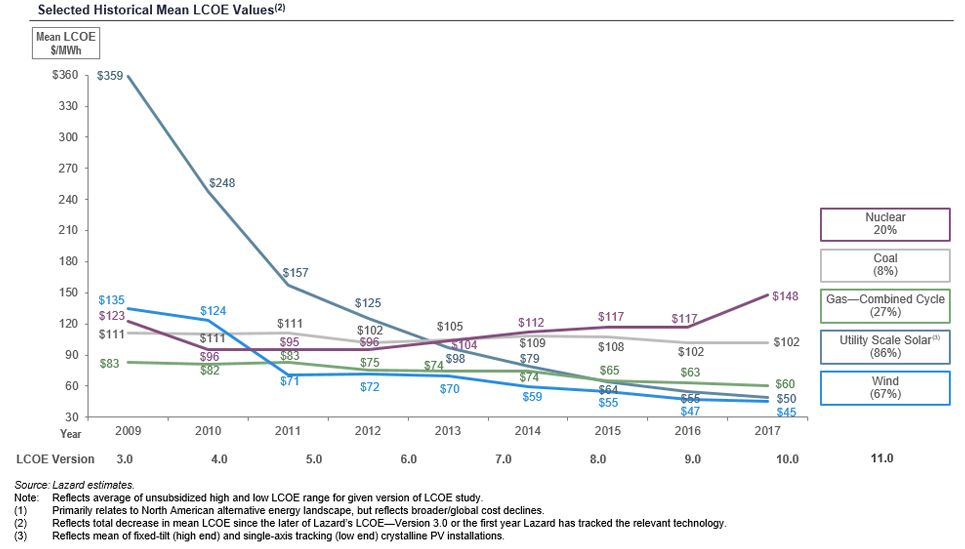 LCOE FER
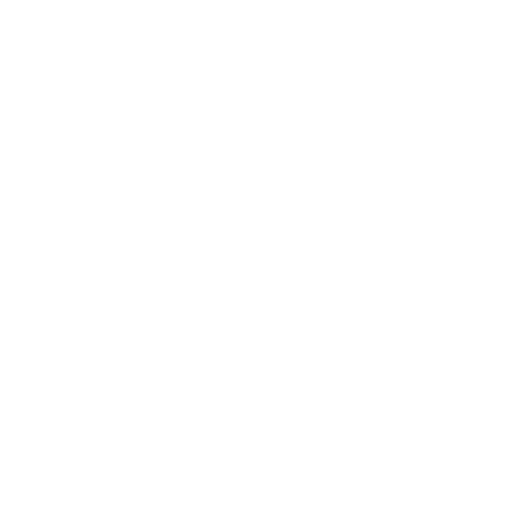 Buildings and cities
Centralized Generation
Connected devices
Distributed Generation
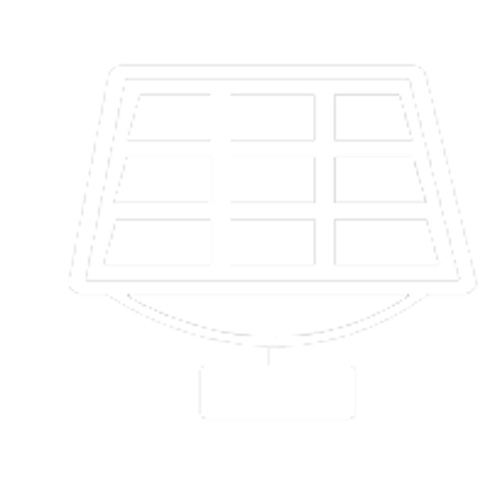 Energy Communities
E-Mobility (EV)
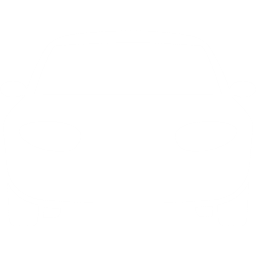 Grid TSO & DSO
Storage systems
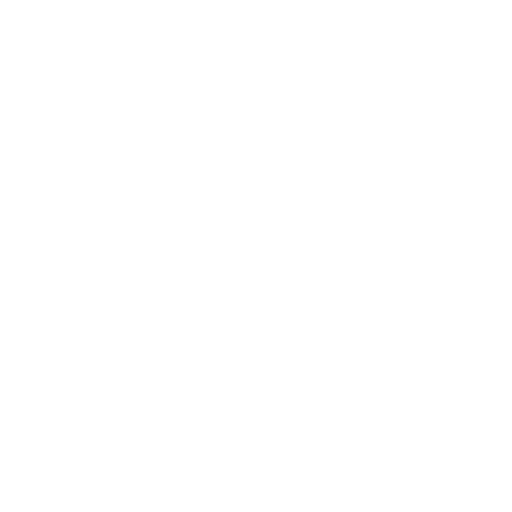 IoT
Communications & data analytics
Il calo dei costi delle FER distribuite, dei sensori e della potenza di calcolo impone l’adozione di soluzioni digitali trasversali a tutta la filiera
BITS&ENERGY18
8
Il digitale nella filiera dell’energia
Automazione del sistema = maggiore sicurezza ed efficienza
Analisi delle abitudini per attivare comunicazioni su misura
Gestione degli asset "data-driven" es. manutenzione predittiva
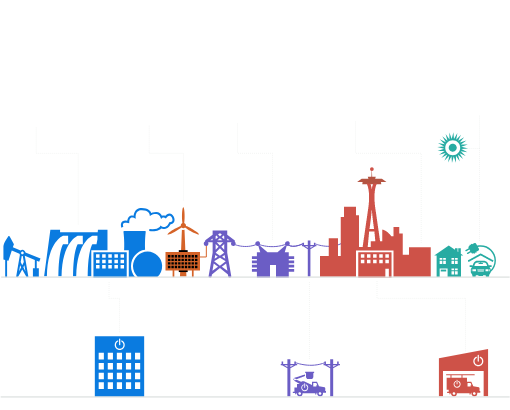 Risorse energetiche distribuite attivate in seguito ad analisi dei dati
Piattaforma comune per supportare energia distribuita e il mercato
TS/DS
Generazione
Consumo
Dati
Analisi dei dati  e automazione centralizzata
Consapevolezza degli andamenti permette di introdurre sistemi di bilanciamento
Accesso in remoto a strumenti di lavoro
La digitalizzazione è trasversale alla filiera energetica e permette automazione, manutenzione predittiva e una migliore offerta ai clienti
BITS&ENERGY18
9
Impatti sui ritorni delle Utility
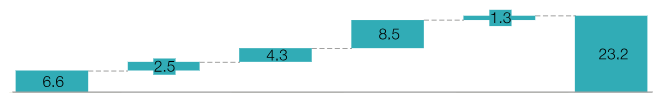 Aumento EBIT, %
La digitalizzazione ha impatti significativi sui ricavi delle Utility
BITS&ENERGY18
10
Nuovi Business model
BITS&ENERGY18
11
DR – Next kraftwerke
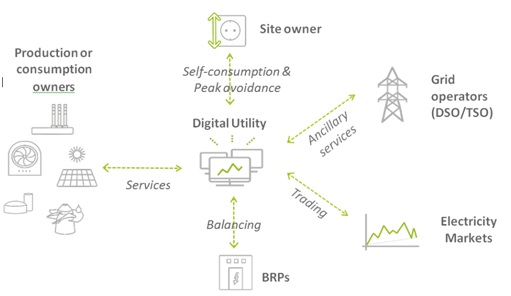 Gli aggregatori soddisfano il bisogno di flessibilità nel mercato energetico
BITS&ENERGY18
12
IOT nel settore della generazione tradizionale - ABB
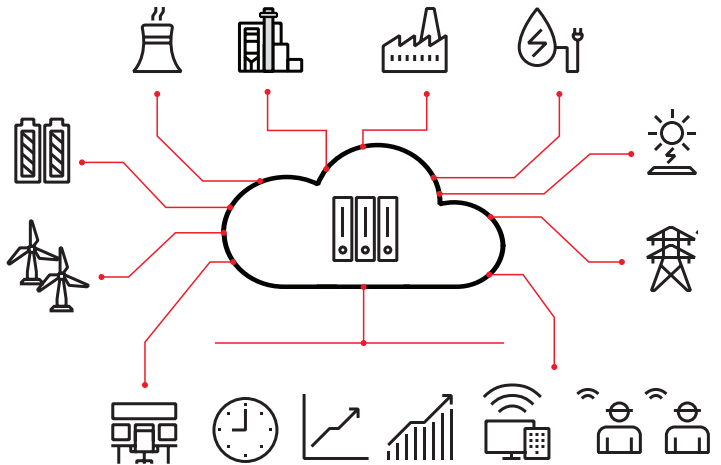 Soluzione IoT per impianti virtuali 
Rende possibile aggregare FER e generazione tradizionale con storage e carichi controllabili
Basato su comunicazione automatizzata tra management dell’energia e unità tecnica
Modelli matematici per ottimizzare il prelievo
La generazione fossile può migliorare la propria competitività se gestita in modo efficiente e integrata ad altre fonti produttive
BITS&ENERGY18
13
Ristrutturazioni innovative – Enel X e Iren Smart Solutions
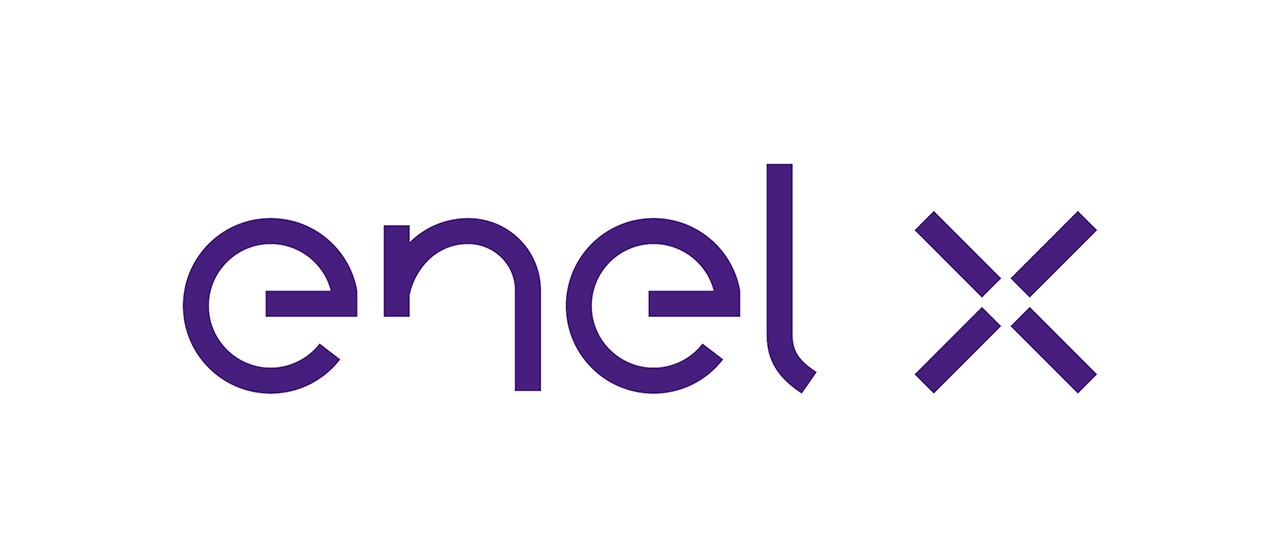 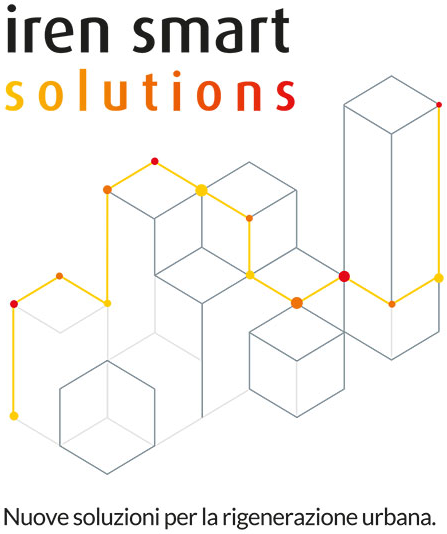 «Siamo una Energy Cloud Platform» - F. Venturini
Product-line del Gruppo Iren specializzata nel campo della building efficiency
Nata per integrare competenze e tecnologie di diversi silos di EE
Separazione netta dal vecchio business della fornitura energetica
Soluzioni digitali e tecnologiche chiavi in mano
M&A di aziende leader del DR: es. Enernoc
Le Utility stanno cominciando a creare controllate autonome per tagliare con il passato e liberare il potenziale della rivoluzione digitale
BITS&ENERGY18
14
[Speaker Notes: Iren Smart Solutions è la product-line del Gruppo Iren specializzata nel campo della building efficiency]
Conclusioni
BITS&ENERGY18
15
marco.carta@agici.it
BITS&ENERGY18
16
Passi verso la digital energy trasformation
La rivoluzione digitale significa in primo luogo cambiare il modo di operare. Per fare ciò si deve:
Sviluppare una strategia di trasformazione digitale che può radicarsi con successo nell’organizzazione
La strategia deve girare intorno ai valori e capacità dell’azienda, includendo il portfolio di prodotti, le competenze tecniche e la vicinanza ai clienti
I progetti e le collaborazioni devono essere pianificate mirando a digitalizzare i processi “core”, migliorare le piattaforme IT e conquistare nuovi spazi di business
La trasformazione digitale comporta un cambio culturale nelle utility. Da investimenti di lungo termine in asset ad alto investimento iniziale a continue innovazioni scalabili
BITS&ENERGY18
17
IL MONITOR PEC
Gli obiettivi
Monitorare lo sviluppo del Piano e supportare il Governo suggerendo azioni concrete per il raggiungimento degli obiettivi che lo stesso Piano avrà fissato.
Attività di monitoraggio del Piano Nazionale Integrato Energia e Clima che il Governo italiano (come tutti i Governi della UE) dovrà predisporre in bozza entro il 2018 e in via definitiva entro il 2019. 
L'iniziativa è rivolta a Enti Pubblici, Imprese pubbliche e private, Associazioni di categoria, enti di ricerca, ecc.
Le attività
Predisposizione di tre Report (Efficienza energetica, rinnovabili, mobilità) riservati ai partners 
Incontri a porte chiuse con i partner per discutere le questioni più rilevanti
Incontri di discussione dei documenti governativi
Attività di comunicazione nei confronti delle varie categorie di stakeholders.